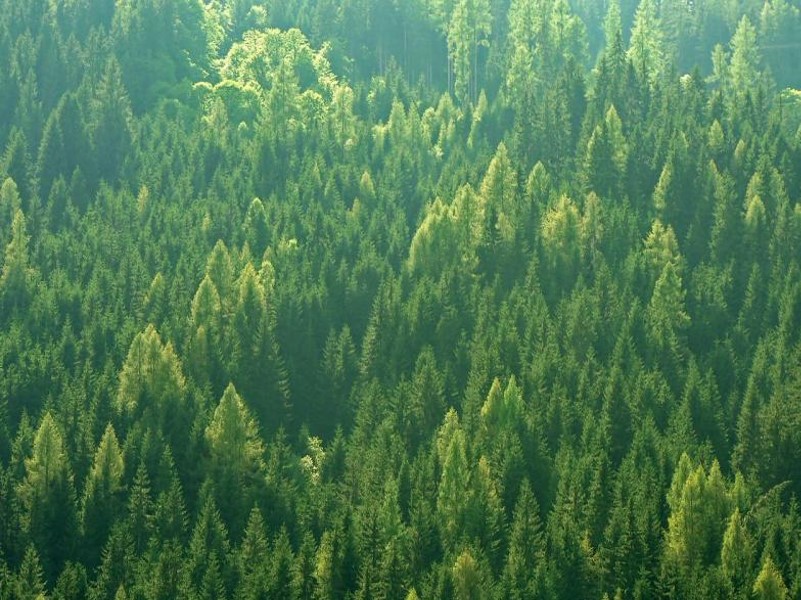 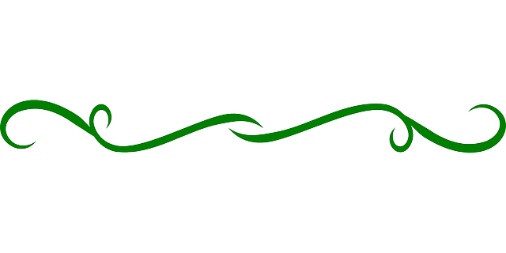 마을기금
그리고
…
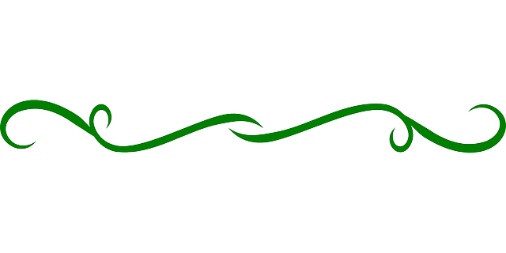 2015.04.17.금
(사)마을 김일영
마을기금 구성 요소
공 공 성
사회적 공공성
결사체적 성격
공동체 금융
제도적 공공성을 넘어
새로운 공공의제 설정
규약, 규정 등
참여자 합의에 기초한 운영
금융적 기능 활용도
마을기금 구성 요소
자 립 성
생활정치 기반
요구의 다양성 기반
수요 기반 활동
주체 (대면적 관계망)
조성, 운영, 사용, 혜택의 
모든 주체가 마을주민
사업모델의 다양성
Ex. 여행계
실천성, 현실성
Ex. 사회주택
마을기금 구성 요소
지 속 성
타 기금과의 협동
융합모델
자산화 전략
임팩트 사업을 위한 규모화
적재적소 투입 가능/적합성
지속성 보장을 위함
사람 / 관계 / 자금
사적 · 국가적 소유와 다른
사회적 · 공동체적 소유로의 발전
사람숲 자가진단
임의적 평가내용
운영비 생존분기점 보완 방안
1. 기금액 유지, 이자 15%
수많은 조합/사업의 종류
2. 기금액 10배 확대, 이자 2%
3. 너머서 or 운영비 기부
조달방식 다변화
4. 협력 or 외주
규모화 · 매칭 강화
5. 절묘한 융합과 조화
* 상수: 1) 회원 + 적립 + 지역이슈 + 연대협력
         2) 체계화 + 분권화